Оружие массового поражения
Дунаева О.О.
Пгт. Оленино, 2025
Содержание урока
Что такое оружие массового поражения?
Виды ОМП
Химическое оружие
Применение химического оружия несколько раз запрещалось различными международными договоренностями
Поражающие факторы химического взрыва
Химическое оружие различают по следующим характеристикам
По характеру физиологического воздействия на организм человека выделяют шесть основных типов отравляющих веществ
Биологическое оружие
Способами применения биологического оружия являются
Бактериальные средства
Ядерное оружие
Поражающие факторы
Классификация ядерных боеприпасов
Планируемые результаты
Личностные
сформированность активной гражданской позиции обучающегося, готового и способного применять принципы и правила безопасного поведения в течение всей жизни;
уважение закона и правопорядка, осознание своих прав, обязанностей и ответственности в области защиты населения и территории Российской Федерации от чрезвычайных ситуаций и в других областях, связанных с безопасностью жизнедеятельности;
Метапредметные 
определять цели действий применительно к заданной (смоделированной) ситуации, выбирать способы их достижения с учетом самостоятельно выделенных критериев в парадигме безопасной жизнедеятельности, оценивать риски  возможных последствий для реализации риск-ориентированного поведения;
Предметные
иметь представление о видах оружия массового поражения и их поражающих факторах;
знать способы действий при применении противником оружия массового поражения;
Что такое оружие массового поражения?
Оружие массового поражения — оружие большой поражающей способности, предназначенное для нанесения массовых потерь или разрушений на относительно больших пространствах.
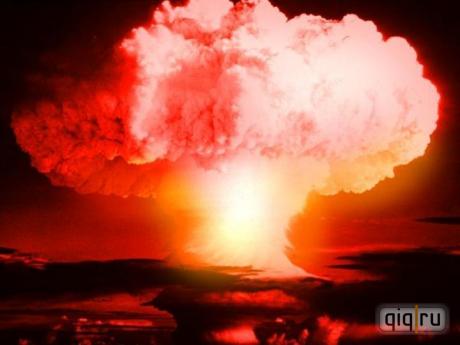 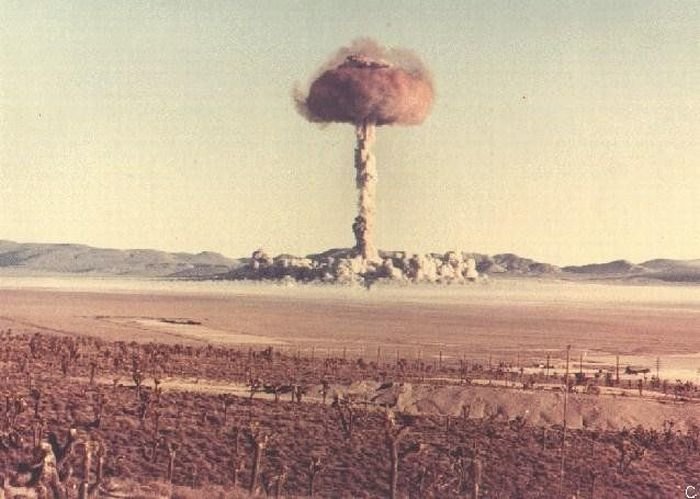 Химическое оружие
Химическое оружие — оружие массового поражения, действие которого основано на токсических свойствах отравляющих веществ, и средства их применения: артиллерийские снаряды, ракеты, мины, авиационные бомбы, газомёты, системы баллонного газопуска, гранаты, шашки. Наряду с ядерным и биологическим оружием, относится к оружию массового поражения.
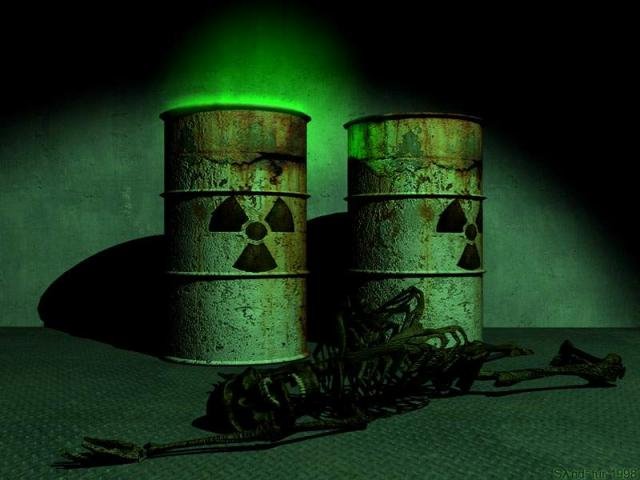 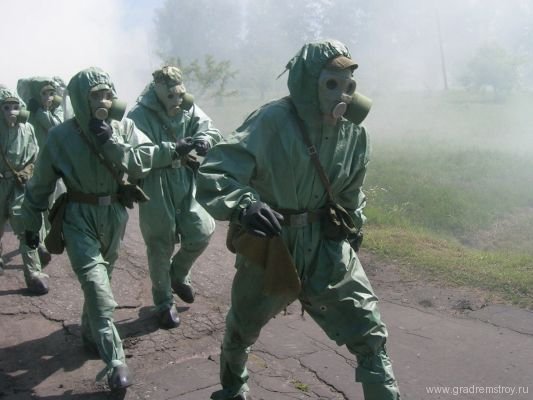 Применение химического оружия несколько раз запрещалось различными международными договоренностями:
Гаагской конвенцией 1899 г., статья 23 запрещает применение боеприпасов, единственным предназначением которых является отравление живой силы противника;
Женевским протоколом 1925 года;
Конвенцией о запрещении разработки, производства, накопления и применения химического оружия и о его уничтожении 1993 г.
Поражающие факторы химического взрыва:
Поражающие факторы химического оружия:
собственно, отравляющее вещество в различных видах (газы, аэрозоли, на поверхности предметов);
химическое загрязнение воздуха, воды, почвы.
Химическое оружие различают по следующим характеристикам:
характеру физиологического воздействия ОВ на организм человека;
тактическому назначению;
быстроте наступающего воздействия;
стойкости применяемого ОВ;
средствам и способам применения.
По характеру физиологического воздействия на организм человека выделяют шесть основных типов отравляющих веществ:
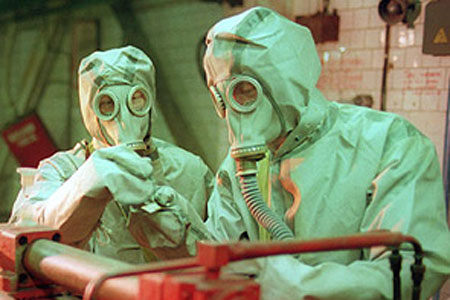 ОВ нервно-паралитического действия;
ОВ кожно-нарывного действия;
ОВ общеядовитого действия;
ОВ удушающего действия;
ОВ психохимического действия;
ОВ раздражающего действия
Биологическое оружие
Биологическое оружие — это патогенные микроорганизмы или их споры, вирусы, бактериальные токсины, заражённые люди и животные, а также средства их доставки (ракеты, управляемые снаряды, автоматические аэростаты, авиация), предназначенные для массового поражения живой силы противника, сельскохозяйственных животных, посевов сельскохозяйственных культур, а также порчи некоторых видов военных материалов и снаряжения.
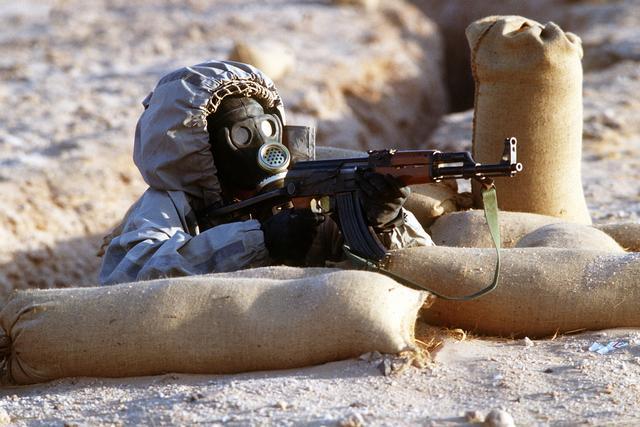 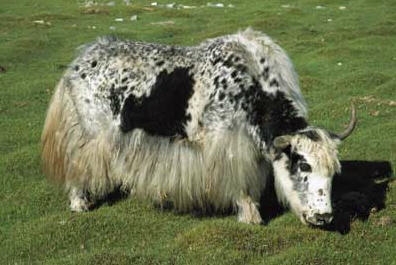 Способами применения биологического оружия являются:
боевые части ракет
авиационные бомбы
артиллерийские мины и снаряды
пакеты (мешки, коробки, контейнеры), сбрасываемые с самолётов
специальные аппараты, рассеивающие насекомых с самолётов
диверсионные методы
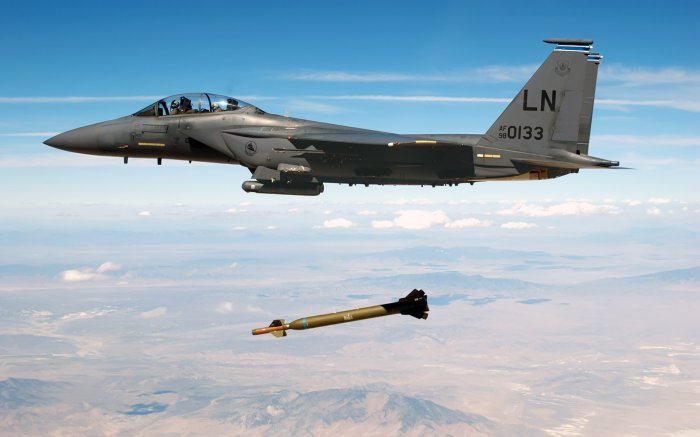 Бактериальные средства
Для снаряжения биологического оружия могут быть использованы возбудители следующих заболеваний:
чума
холера
сибирская язва
ботулизм
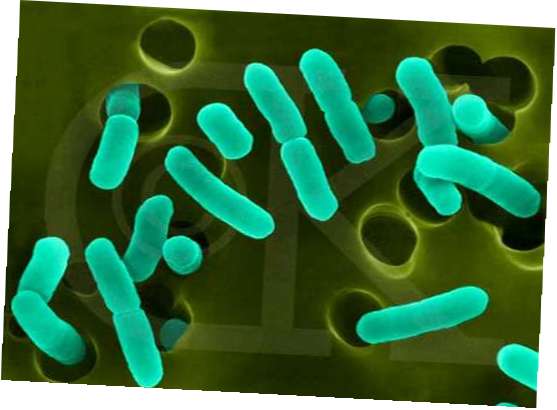 Ядерное оружие
Ядерное оружие — совокупность ядерных боеприпасов, средств их доставки к цели и средств управления. 
Ядерный боеприпас — оружие взрывного действия, основанное на использовании ядерной энергии, высвобождающейся при цепной ядерной реакции деления тяжёлых ядер.
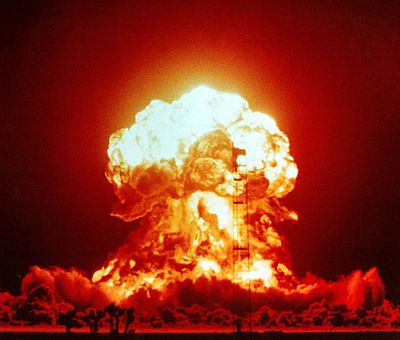 Ядерное оружие – это оружие массового поражения взрывного действия.
Ядерное оружие взрывного действия основано на использовании внутриядерной энергии при делении атомных ядер радиоактивных элементов 
(Уран-235,плутоний-239).

Мощность взрыва составляет от сотен миллионов тон в тротиловом эквиваленте.
Классификация ядерных боеприпасов
Атомные — однофазные или одноступенчатые взрывные устройства, в которых основной выход энергии происходит от ядерной реакции деления тяжелых ядер с образованием более лёгких элементов.
Термоядерное оружие— двухфазные устройства, в которых последовательно развиваются два физических процесса, локализованных в различных областях пространства.
Взрывы подразделяются на:Воздушный
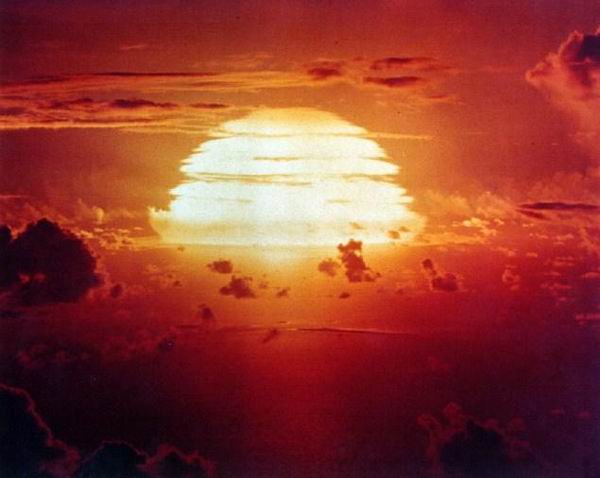 Подводный
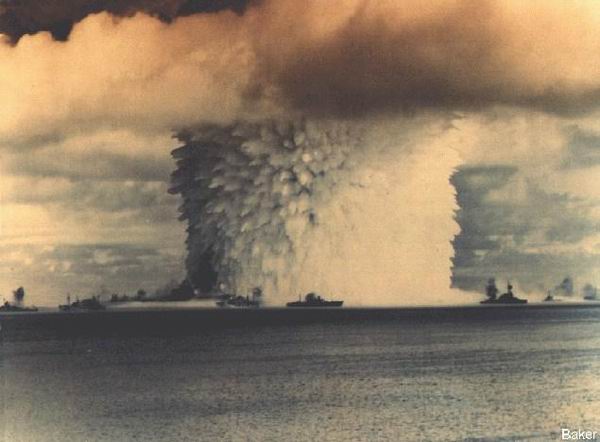 Надводный
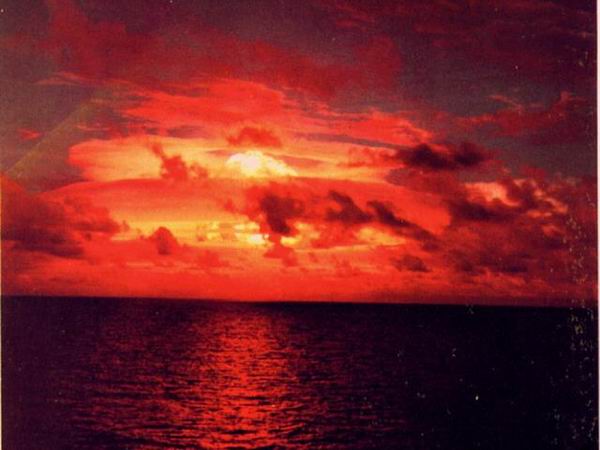 Подземный
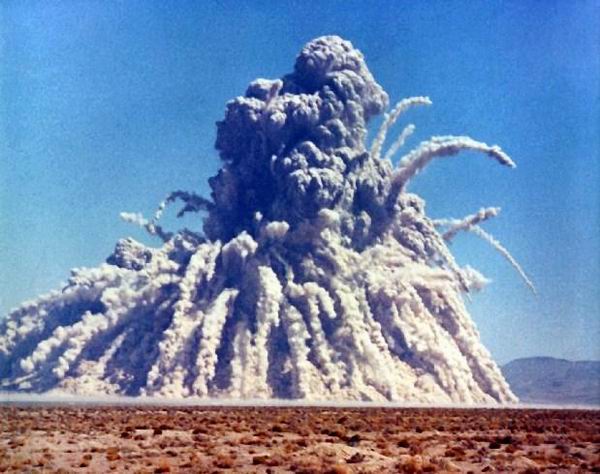 Наземный
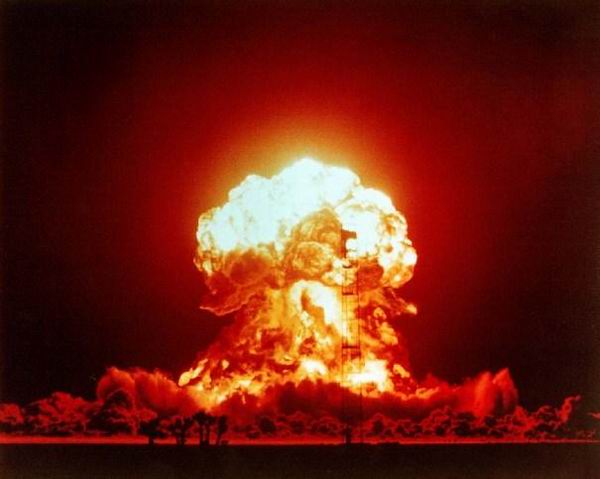 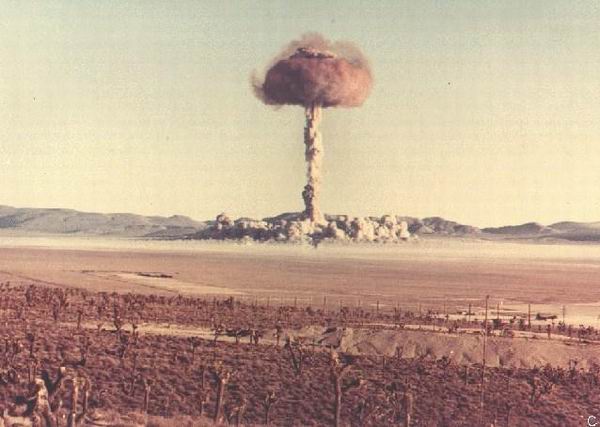 Поражающие факторы
ударная волна
световое излучение
проникающая радиация
радиоактивное заражение
электромагнитный импульс (ЭМИ)
рентгеновское излучение
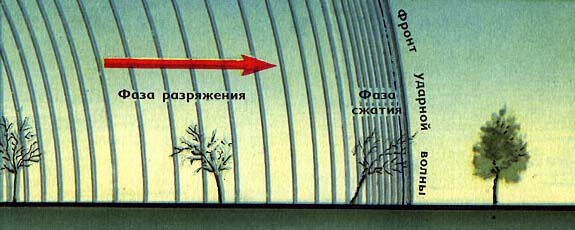 1. Ударная волна – основной поражающий фактор.
Большинство разрушений и повреждений зданий и сооружений, а также массовые поражения людей обусловлены, как правило, ее воздействием.
2 . Световое излучение – это поток лучистой энергии, включающий видимые, ультрафиолетовые и инфракрасные лучи.
Оно образуется раскаленными продуктами ядерного взрыва и раскаленным воздухом, распространяется практически мгновенно и длится, в зависимости от мощности ядерного взрыва, до 20 секунд. Вызывает у людей и животных ожоги различной степени и ослепление; оплавление, обуг-ливание и возгорание различных материалов.
3. Проникающая радиация – это поток испускаемых при ядерном взрыве гамма – лучей и нейтронов.
Воздействие данного поражающего фактора на все живые существа (в том числе и на человека) состоит в ионизации атомов и молекул организма, что приводит к нарушению жизненных функций отдельных органов, поражению костного мозга, развитию лучевой болезни.
4. Радиоактивное заражение
загрязнение местности и находящихся на ней объектов радиоактивными веществами.
Опасность поражения людей в районах радиоактивного заражения местности может сохраняться продолжительное время – дни, недели и даже месяцы. Заражение местности зависит от вида взрыва. Наиболее опасен наземный взрыв.
• Йод-131 — является бета- и гамма-радиоактивным, период полураспада — около 8 суток.  Концентрируется в основном в щитовидной железе.
•	Стронций-90 — период полураспада — примерно 28,8 лет. Крайне опасен. Откладывается, в основном, в костных тканях (костях).
•	Цезий-137 — период полураспада — 33 года. Один из главных компонентов радиоактивного загрязнения биосферы. 
•	Кобальт-60 — период полураспада примерно равен 5,3 года.
•	Америций-241 — период полураспада примерно равен 433 года.
5. Электромагнитный импульс (ЭМИ) —
поражающий фактор ядерного оружия, а также любых других источников ЭМИ (например молнии, специального электромагнитного оружия, короткого замыкания в электрооборудовании высокой мощности, или близкой вспышки сверхновой и т. д.). Поражающее действие электромагнитного импульса (ЭМИ) обусловлено возникновением наведённых напряжений и токов в различных проводниках. Действие ЭМИ проявляется, прежде всего, по отношению к электрической и радиоэлектронной аппаратуре. Наиболее уязвимы линии связи, сигнализации и управления.
6. Рентге́новское излуче́ние —
электромагнитные волны, энергия фотонов которых лежит на шкале электромагнитных волн между ультрафиолетовым излучением и гамма-излучением, что соответствует длинам волн от 10−12 до 10−7 м.
Рентгеновское излучение является ионизирующим. Оно воздействует на ткани живых организмов и может быть причиной лучевой болезни, лучевых ожогов и злокачественных опухолей. По причине этого при работе с рентгеновским излучением необходимо соблюдать меры защиты. Считается, что поражение прямо пропорционально поглощённой дозе излучения. Рентгеновское излучение является мутагенным фактором.
Средства доставки ядерного заряда:
Авиация

Ракеты
Артиллерия
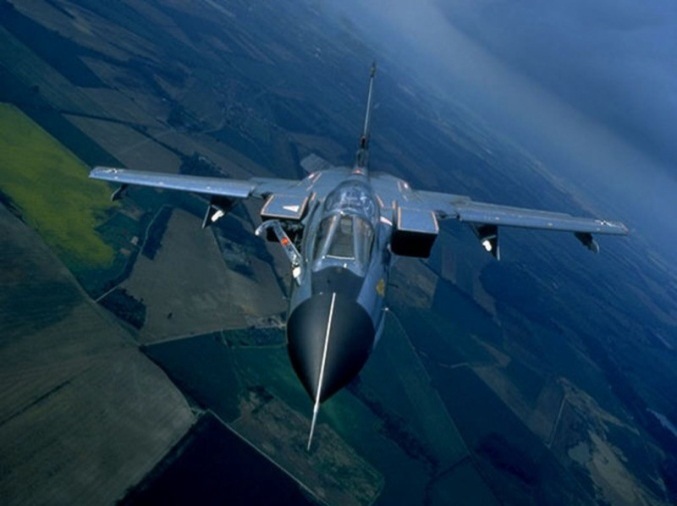 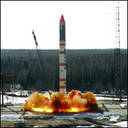 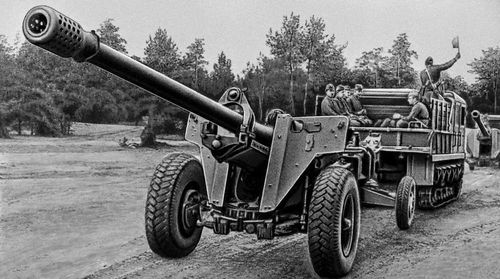 Носители.
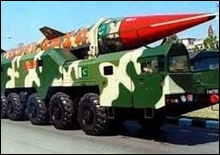 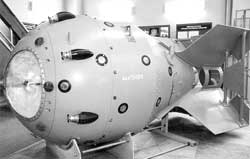 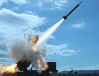 Тесты  контроля  темы
Световое излучение – это :
а) поток лучистой энергии, включающей ультрафиолетовые, видимые и инфракрасные лучи; 

б) поток невидимых нейронов; 

в) скоростной поток продуктов горения, изменяющий концентрацию атмосферного воздуха.
Наиболее разрушительный фактор ядерного взрыва это:
А) Электромагнитный импульс
Б) Радиоактивное заражение
В) Ударная волна
Г) Световое излучение
Д) Ионизирующее излучение
Ядерное оружие – это :
а) высокоточное наступательное оружие, основанное на использовании  ионизирующего излучения при взрыве ядерного заряда в воздухе, на земле (на воде) или под землей (под водой); 

б) оружие массового поражения взрывного действия, основанное на использовании светового излучения за счет возникающего при взрыве большого потока лучистой энергии, включающей ультрафиолетовые, видимые и инфракрасные лучи; 

в) оружие массового поражения взрывного действия, основанное на использовании внутриядерной энергии.